Coordination Chemistry:
Electronic Spectroscopy (UV-Vis)
1
1. Electronic spectroscopy pertaining to               d-orbital e- (Introduction)
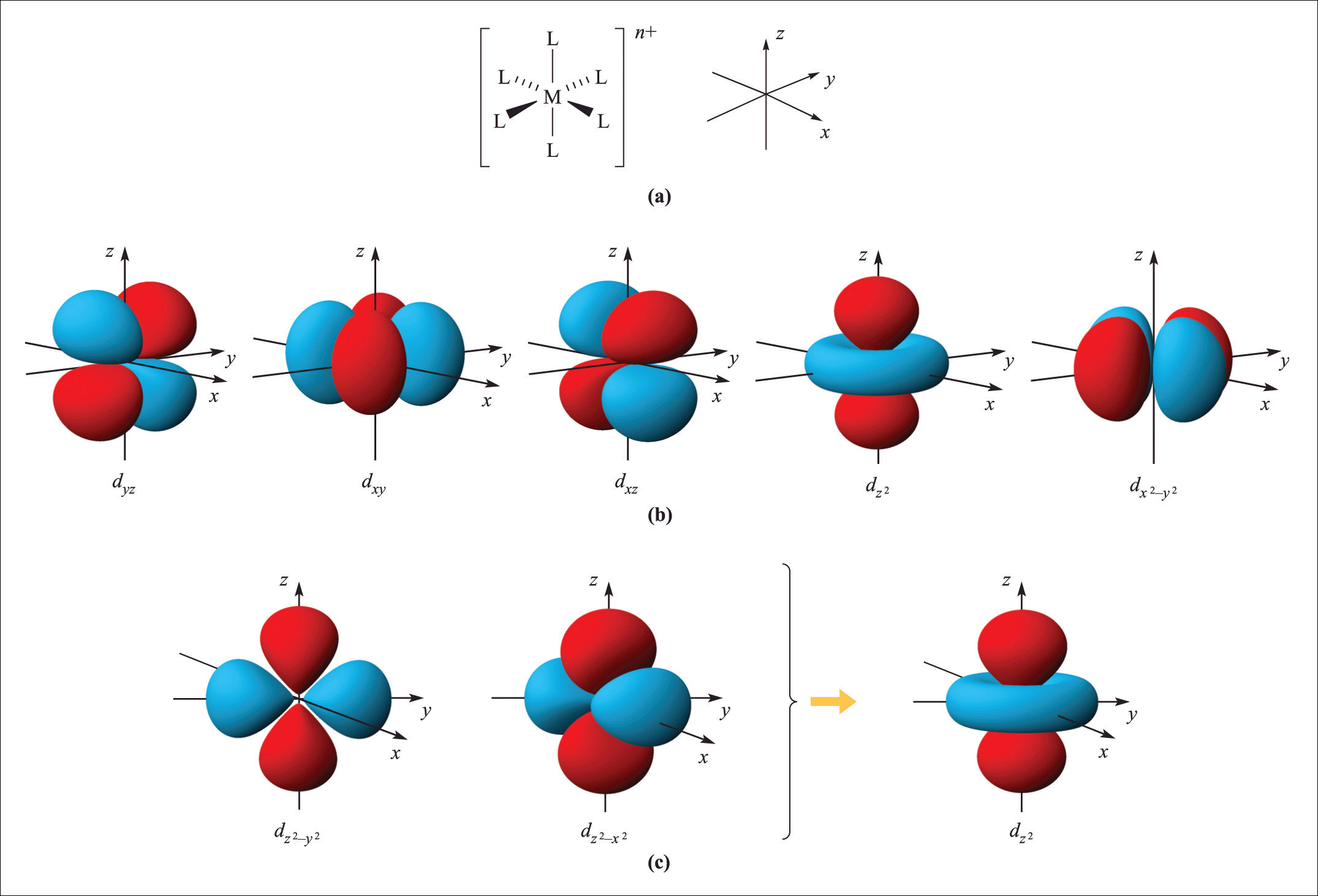 Typically occur in the visible range of light.
2
A. The Spectrochemical Series
I- < Br - < [NCS]- < Cl- < F- < [OH]- < [ox]2- ~ H2O < [NCS]- < NH3 < en < [CN]- ~ CO
σ donor
Strong field ligands
Weak field ligands
Ligands increasing Δoct
Large Δ
Low spin
π acceptors
Small Δ
High spin
π donors
3
Cobalt (III) Octahedral Complexes; d6
Weak field vs Strong field extremities dictated by ligand coordination.
eg
Δoct
eg
E
Δoct
t2g
t2g
Small Δoct
Weak Field, High spin
S = 2
Big Δoct
Strong Field, Low spin
S = 0
4
d-d electronic transition and Δoct
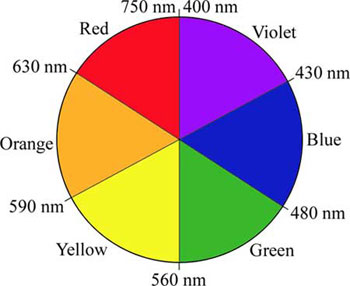 Δoct  =  E  =  hν  =  h c
                                   λ
̶
Δoct ,    λ
5
Cobalt (III) Octahedral Complexes; d6
I- < Br - < [NCS]- < Cl- < F- < [OH]- < [ox]2- ~ H2O < [NCS]- < NH3 < en < [CN]- ~ CO
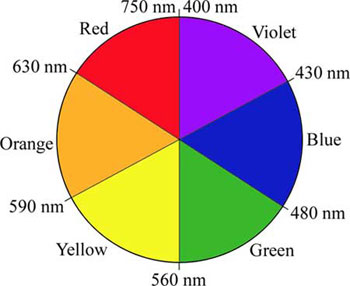 3+
L = CN-
L = NH3
L = H2O
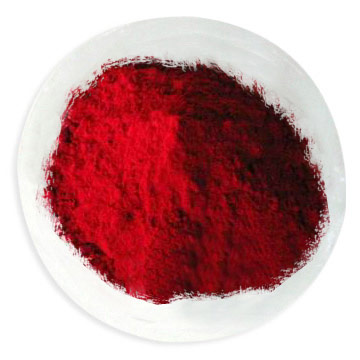 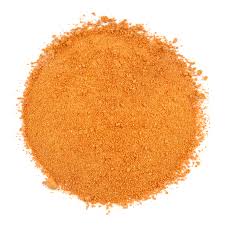 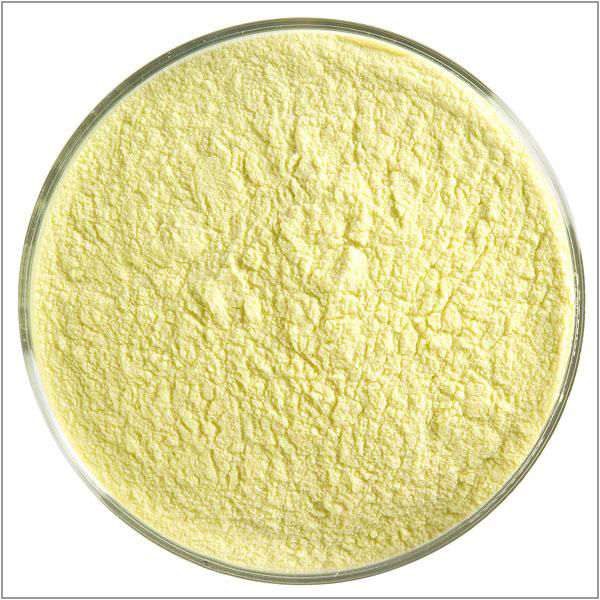 6
B. Electronic transition selection rules
Spin rule: Transitions must not involve a change of spin.
 
 ΔS = 0

2.    Laporte rule: Transitions must have a change of parity.

Gerade                   Ungerade

No gerade               gerade   nor  ungerade               ungerade

Technically all d-d electronic transitions are forbidden
gerade
gerade
7
I. Spin forbidden d-d e- transitions
[Mn(H2O)6]2+ is high-spin d5 Mn(II):
eg
t2g
S = 2.5
S = 1.5
Extremely weak transitions; ε < 1 M-1cm-1
 
     RECALL Beer’s Law:  A  =  ε b c 

ε is a property of the absorbance of a chemical species
A measure of the intensity of an electronic transition
8
II. Laporte forbidden d-d e- transitions
For ideal octahedral complexes, d-d e-  transitions are spin-allowed but Laporte forbidden

Extremely weak transitions; ε = 10 - 200 M-1cm-1


      i.e. [Co(H2O)6]3+ is high-spin d6 Co(III):
eg
t2g
S = 2
S = 2
9
II. Laporte forbidden d-d e- transitions
B.  For ideal tetrahedral complexes, d-d e-  transitions are spin-allowed but “less” Laporte       forbidden than octahedral complexes because they are non-centrosymmetric complexes.

ε = 100 – 1,000 M-1cm-1

      i.e. [Ni(Cl)4]2- is high-spin d8 Ni(II):
t2
t2
e
e
S = 1
S = 1
10
2. Charge transfer electronic transitions
Charge transfer e- transitions are Spin and Laporte allowed; ε > 1,000 M-1cm-1

Typically observed in the UV range of light

Ligand to metal charge transfer (LMCT)

Transfer of an electron from an orbital with primarily ligand character to one with primarily metal character

Can be observed with π donor ligands

Metal to ligand charge transfer (MLCT)

Transfer of an electron from an orbital with primarily metal character to one with primarily ligand character

Can be observed with π acceptor ligands
e-
L
M
e-
L
M
11
3. Solution preparations to observe     e- transitions
Concentrated solutions of coordination complexes need to be made to observe d-d e- transitions
mM concentrations


Dilute solutions of coordination complexes need to be made to observe charge transfere- transitions
μM concentrations
12
4. A closer look at d-d e- transitions
Requires an extension of crystal field theory by treating the ligand field as not a purely electrostatic model

Ligand field theory


Must consider the atomic state of a multi-electron system and the allowed electronic transitions

Must consider transitions in weak field and strong field coordinations
13
A d1 absorbance
Consider a d1 electron configuration:

i.e. [Ti(H2O)6]3+                   Ti3+
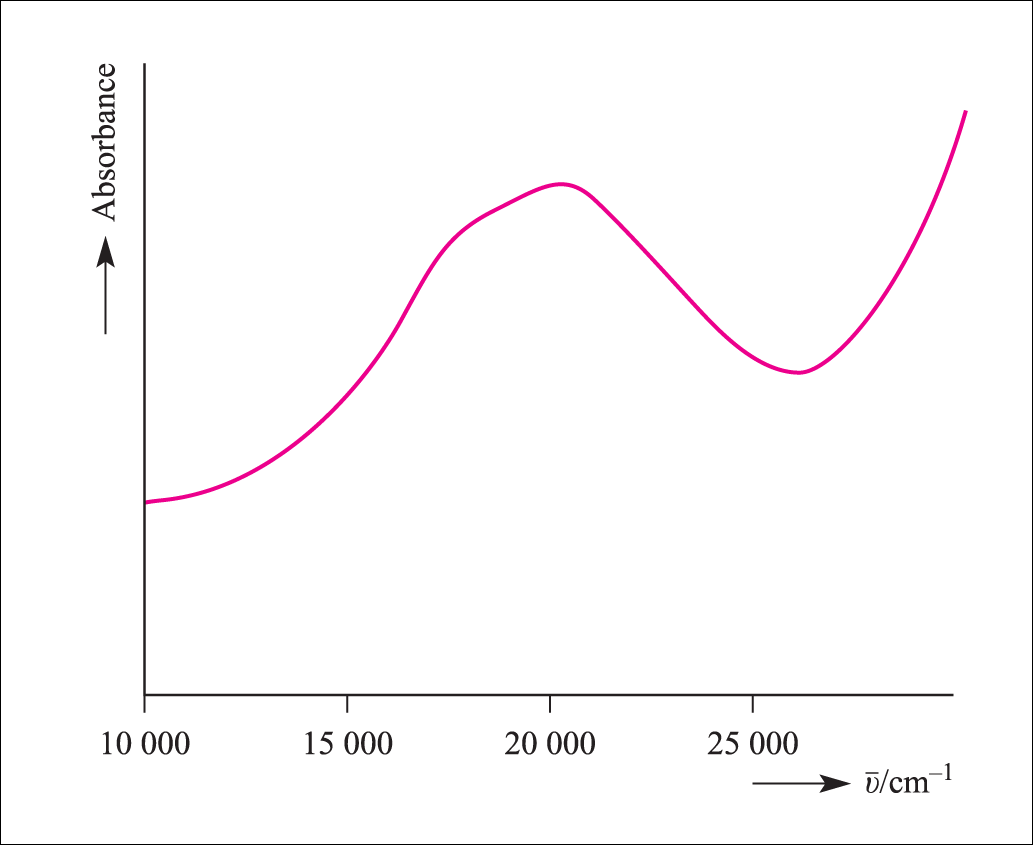 Electronic
absorbance
Ground State
dz2
dz2
dz2
dx2 – y2
dx2 – y2
dx2 – y2
dxz
dxz
dxz
dyz
dyz
dyz
dxy
dxy
dxy
14
Simplified d2 Orgel Diagram
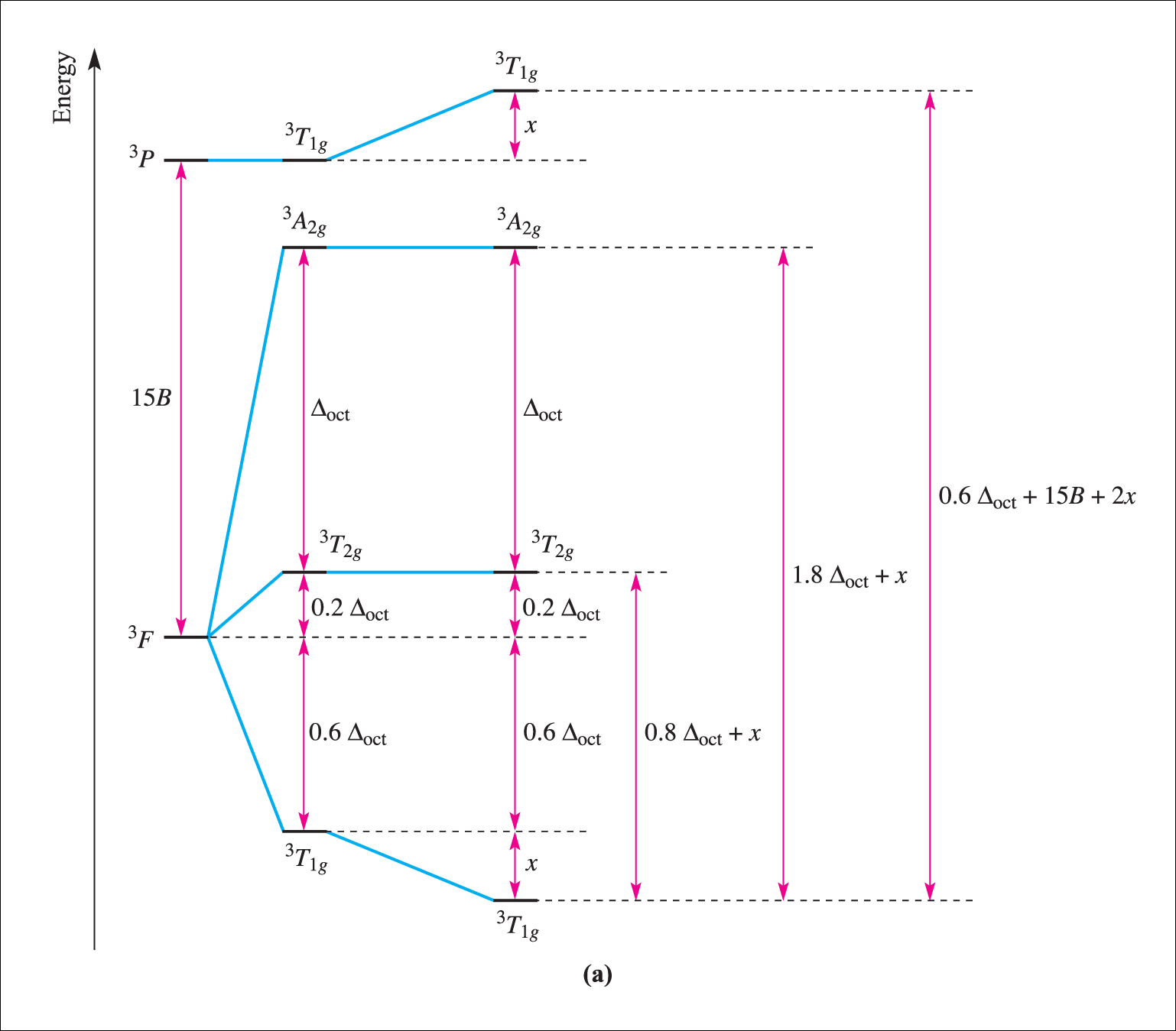 To determine Δoct, need to approximate the value of the Racah parameter B

B accounts for electron-electron repulsions

A measure of the splitting of the initial atomic states
15
d5 Tanabe-Sugano Diagram
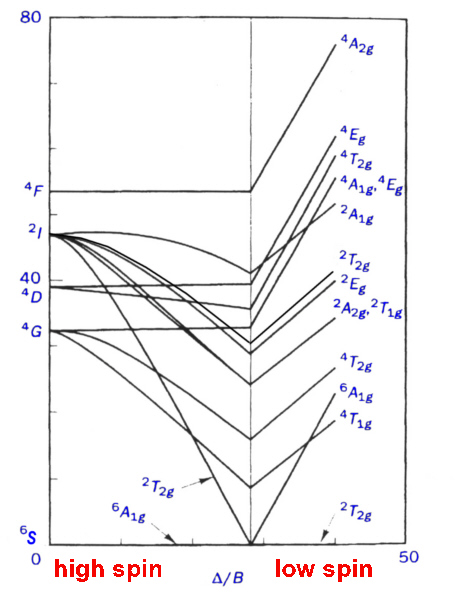 Weak field (high spin)
6A1g is the ground state
No spin-allowed transitions

Strong field (low spin)
2T2g is the ground state
Four allowed transitions
	 2T2g  to  2A2g or  2T2g  to  2T1g 

         2T2g  to  2Eg

	2T2g  to  2T2g  (2I)

	2T2g  to  2A1g
Four absorbances but due to resolution may not actually see them
16